额敏幼儿2坊第四期简报
研修组长：邵云飞
卷首寄语
“有一种人，点燃自己，照亮别人；有一种人，感天动地，润物无声；有一种人，冲破黑暗，送出希望……”如果说，爱是人类最崇高的境界，那么因爱而生的奉献则是爱的升华，而那无私奉献的师爱，更彰显了爱的至高无上。
    师爱是用意志和拼搏的汗水酿成的琼浆---历久弥香；师爱是用不变的希望和不灭的向往编织的彩虹---绚丽辉煌；师爱更是用执着和坚韧筑起的一道铜臂铁墙---固若金汤。      
   请铭记：师爱无疆！
额敏幼儿2坊公告：
各位幼儿2坊的学员老师，请大家抓紧时间参加网络学习，本期网络研修活动即将结束，希望我坊学员再接再励，争取在结束前全部达到优秀，加油吧！
小组之星：
1、额敏县萨尔也木勒牧场寄宿制学校   刘慧                 100分
2、额敏县郊区乡寄宿制学校                 杨愈静              100分
3、额敏县杰勒阿尕什镇寄宿制学校      阿来·木海         100分
4、额敏县郊区乡寄宿制学校                 徐航                 100分
5、额敏县加尔布拉克农场中心小学      刘红霞              100分
6、额敏县郊区乡寄宿制学校                 焦娜                  100分
7、额敏县郊区乡寄宿制学校                 马国梅               100分
8、额敏县加尔布拉克农场中心小学      薛文坤               100分
9、额敏县郊区乡寄宿制学校                 顾婷婷               100分
10、额敏县郊区乡寄宿制学校               陈晨                   100分
11、额敏县郊区乡寄宿制学校              明德别丽克          100分
学情提醒：以下学员课程学习为达900分钟
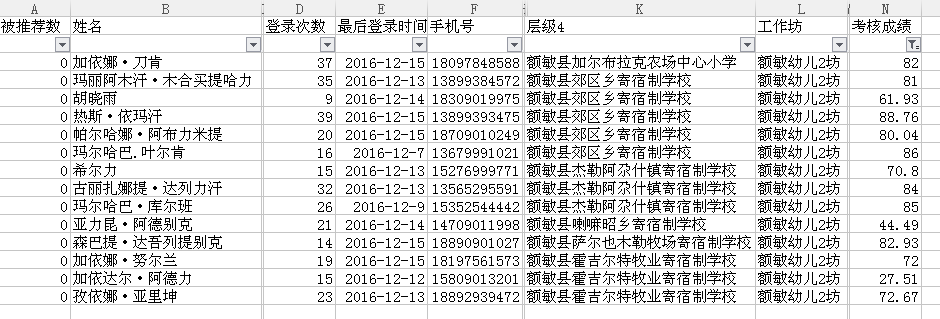 温馨提示
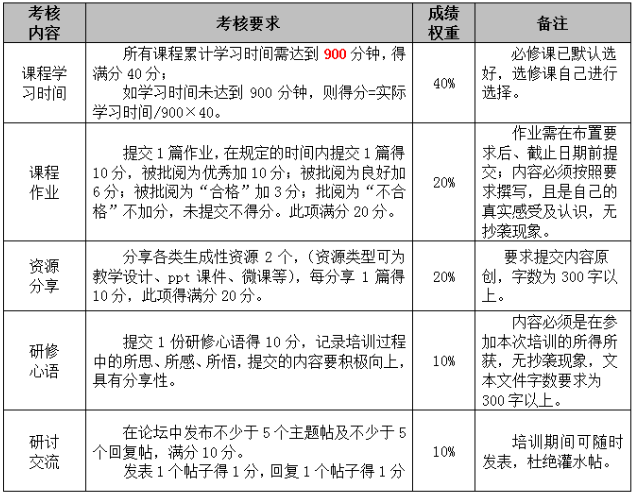 Lorem ipsum dolor sit amet, consectetur adipisicing elit.
每天的太阳都是新的！用我们的笑容拥抱它！谢谢你们，辛苦了！